Posters from theJan. 10, 2013Long Shutdown Safety Meetingand Vendor Fair
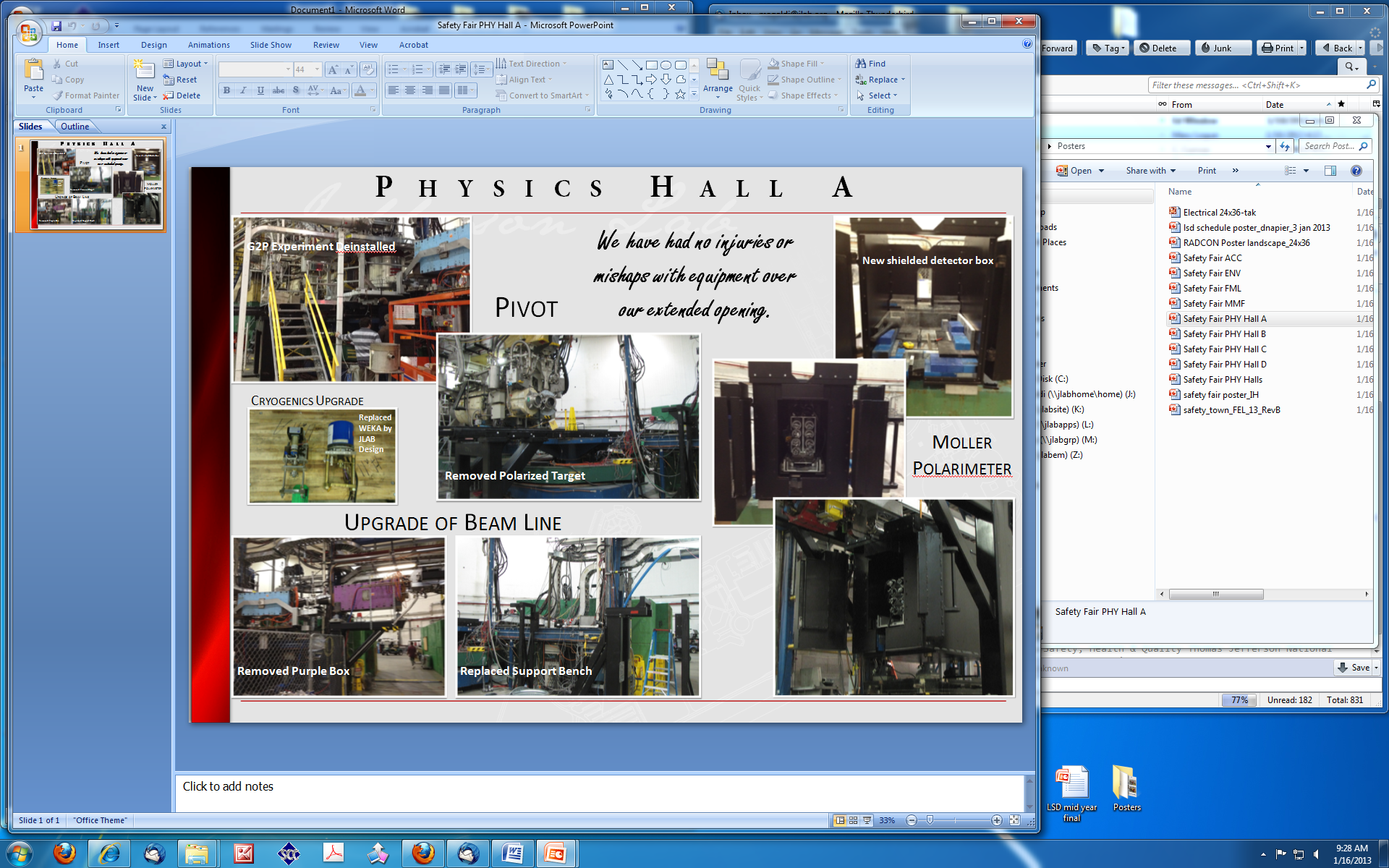 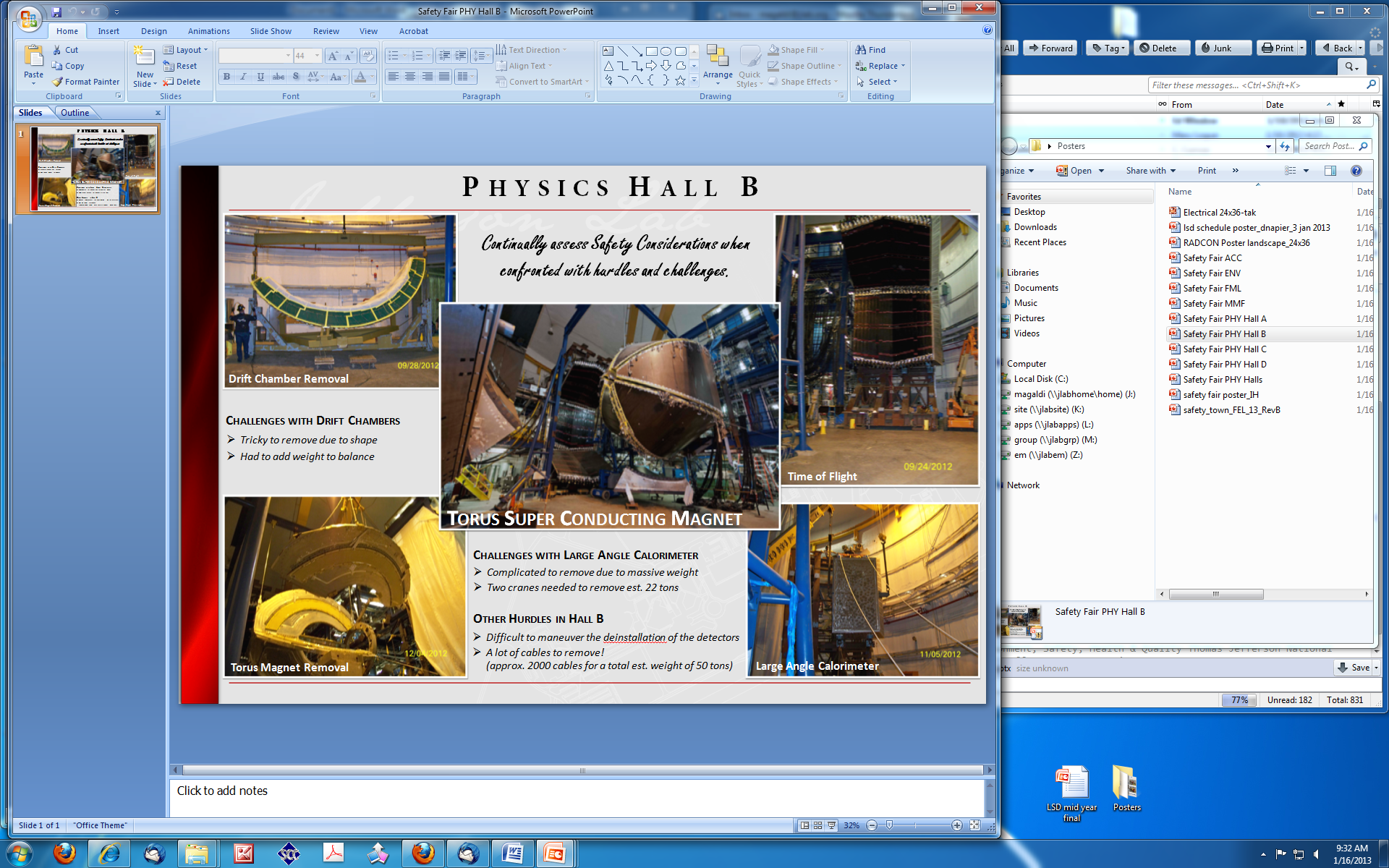 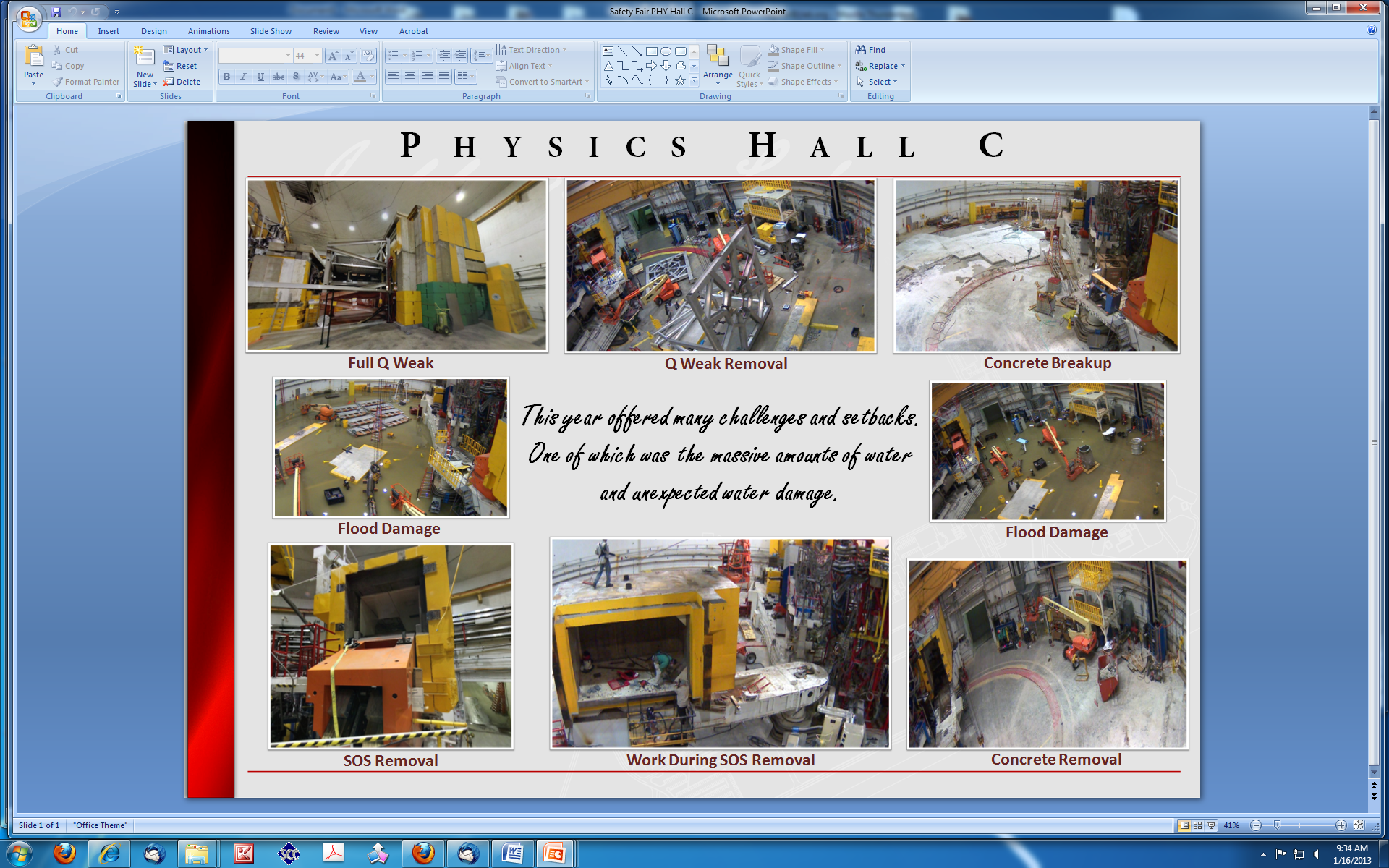 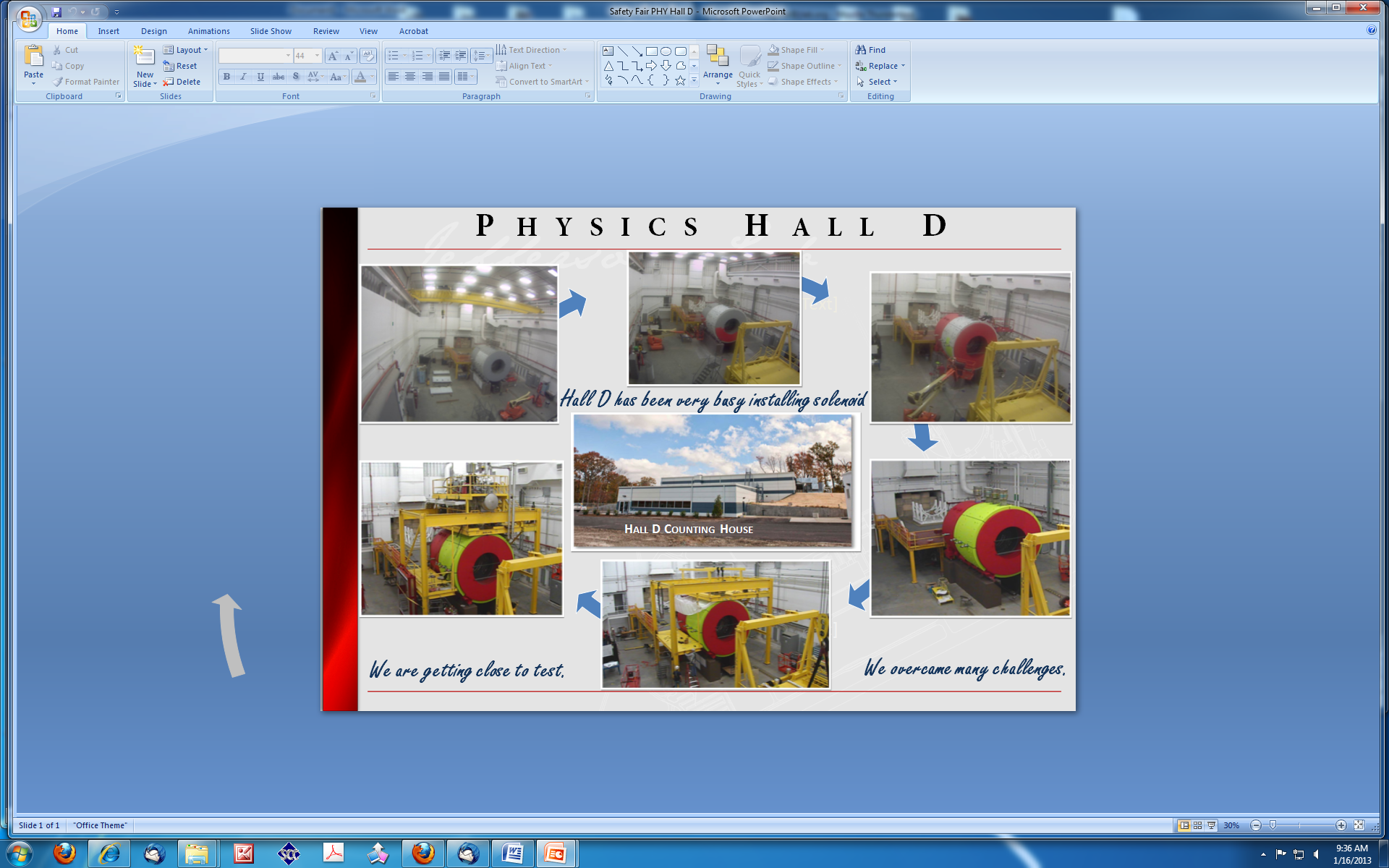 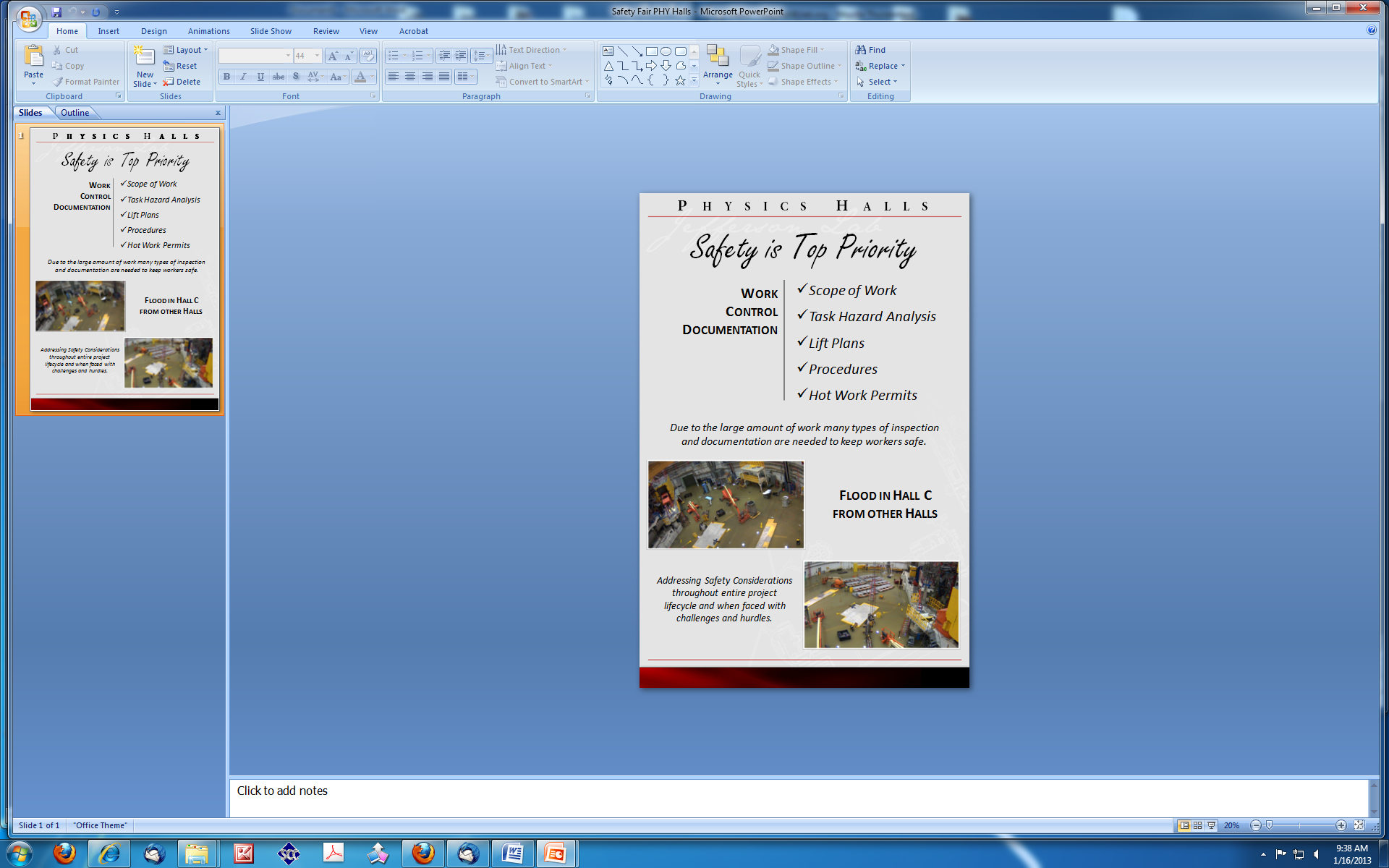 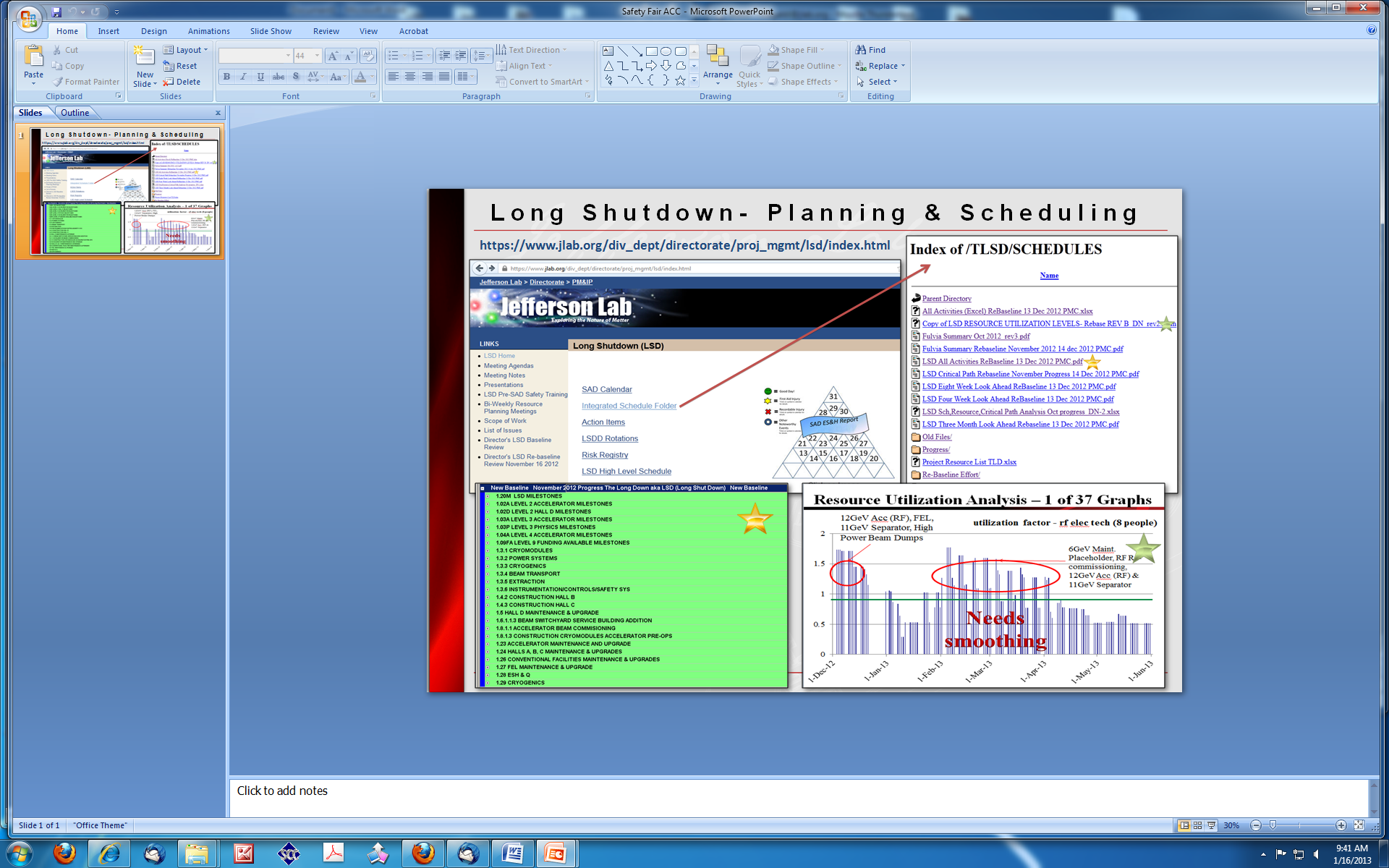 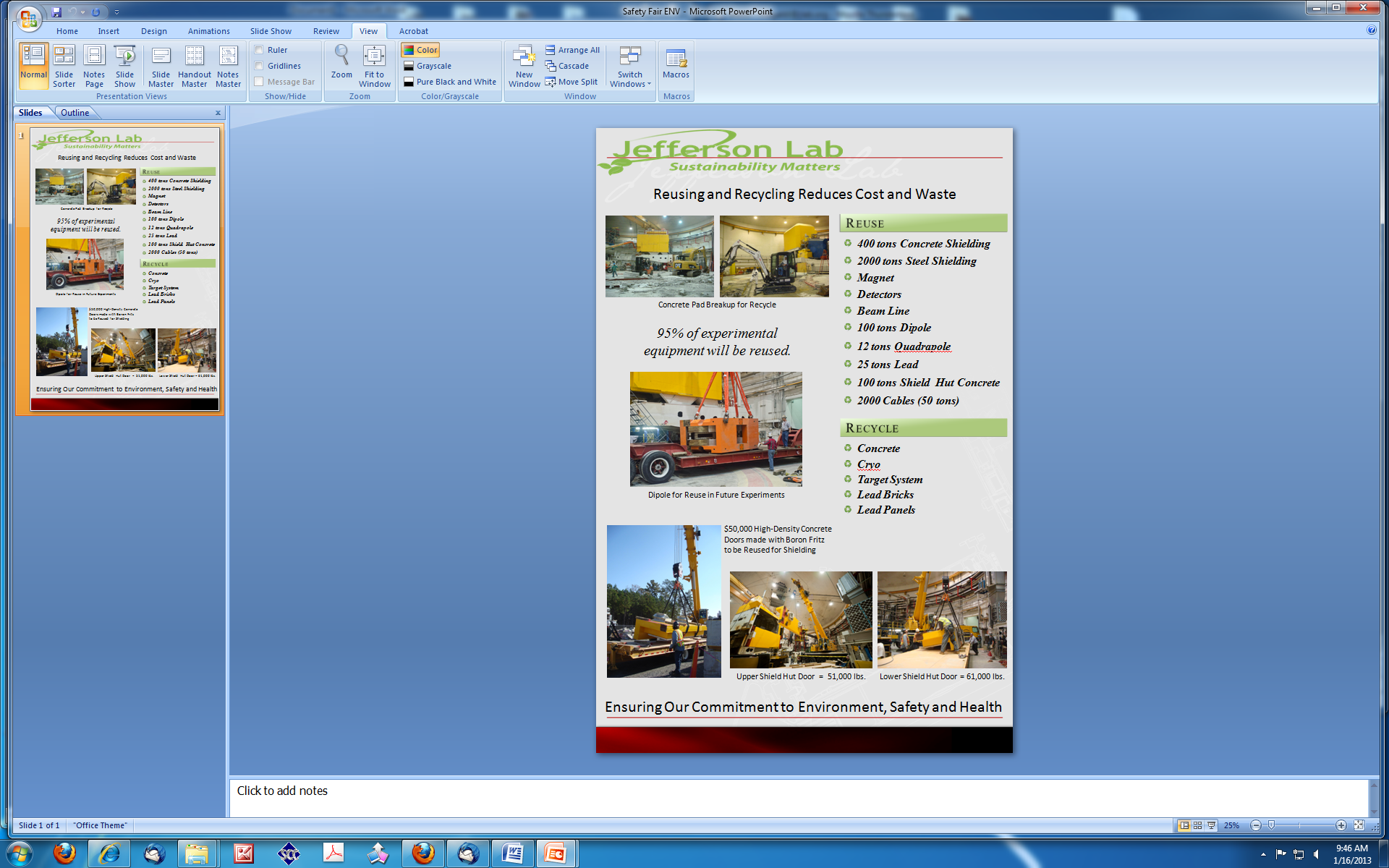 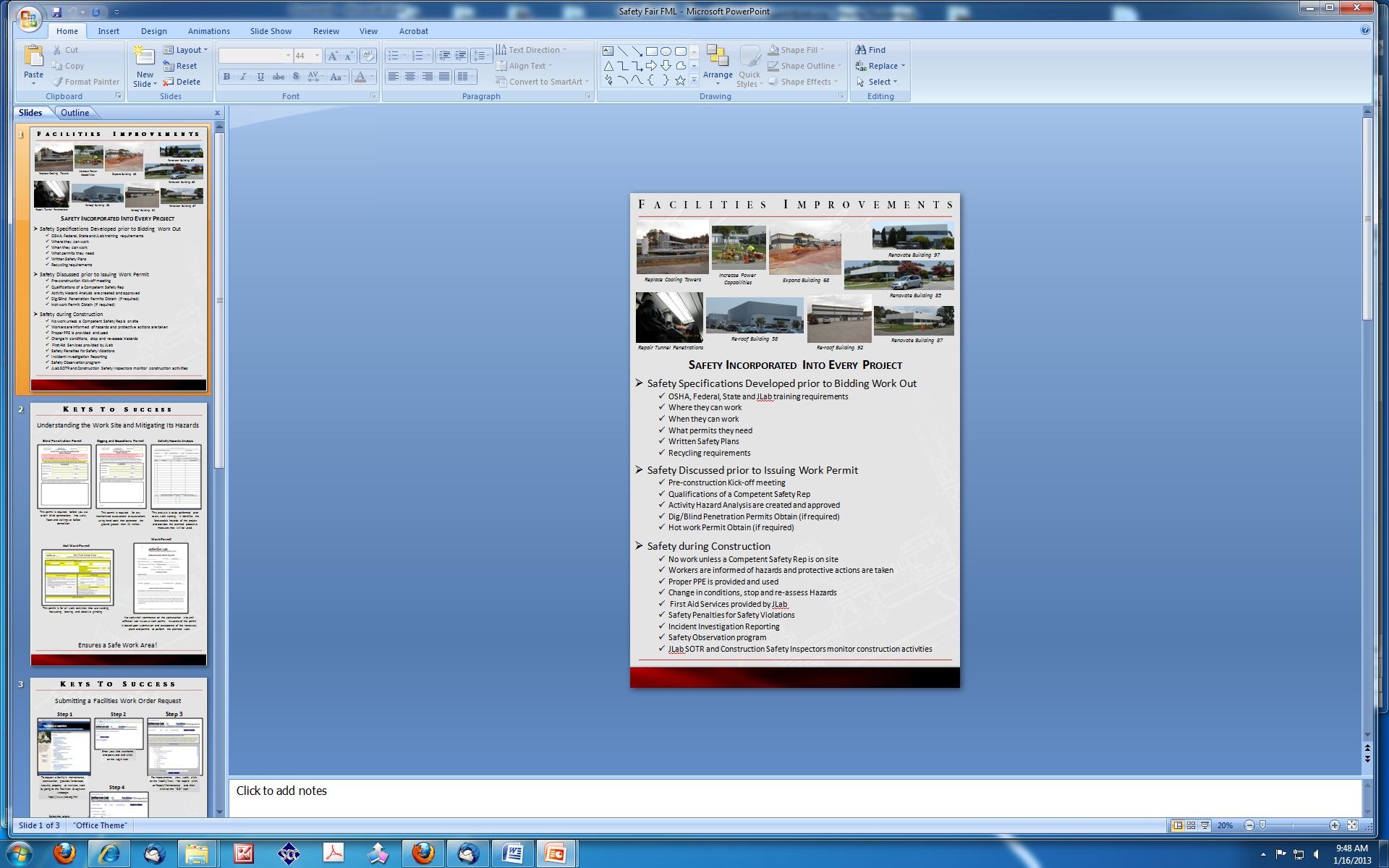 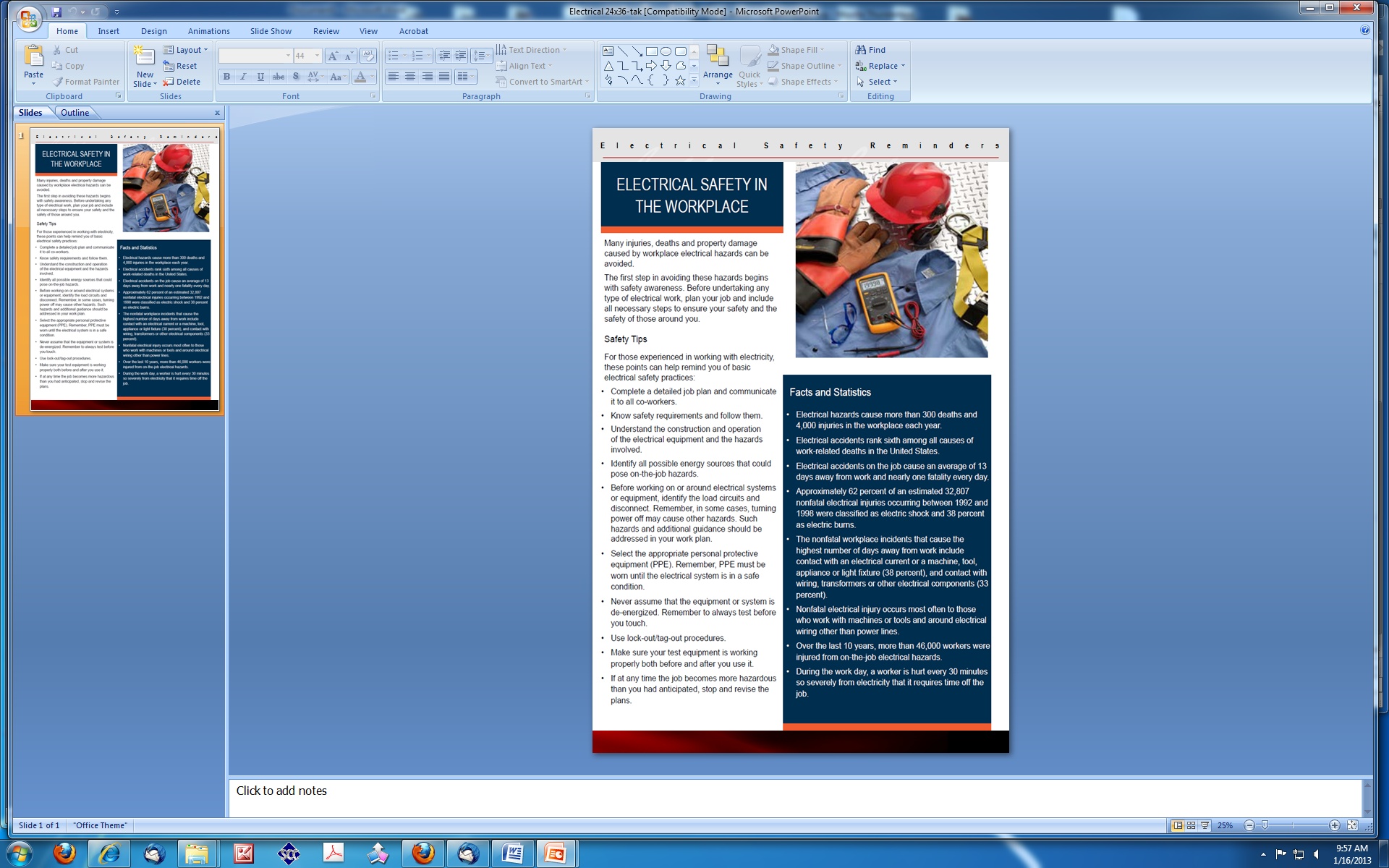 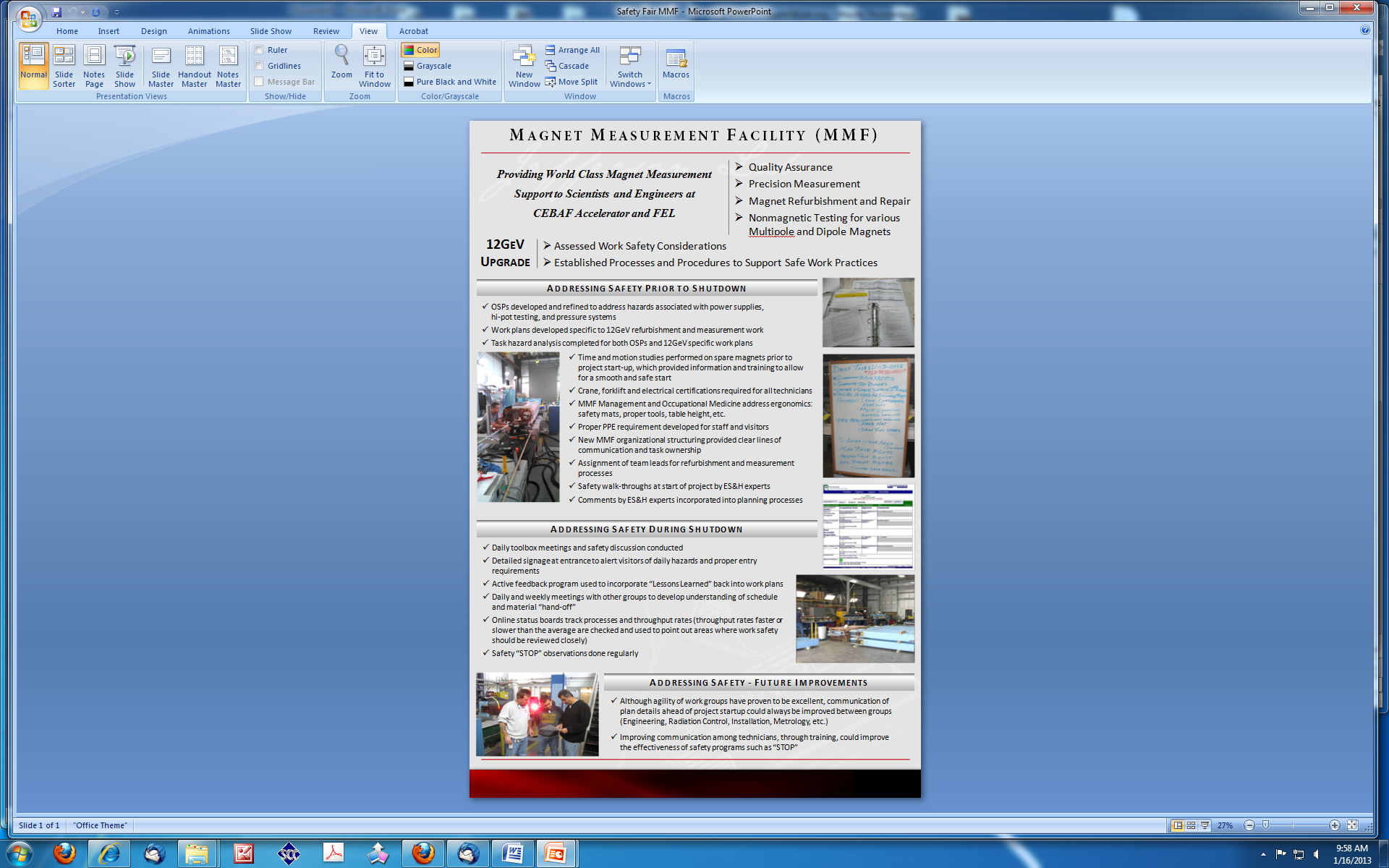 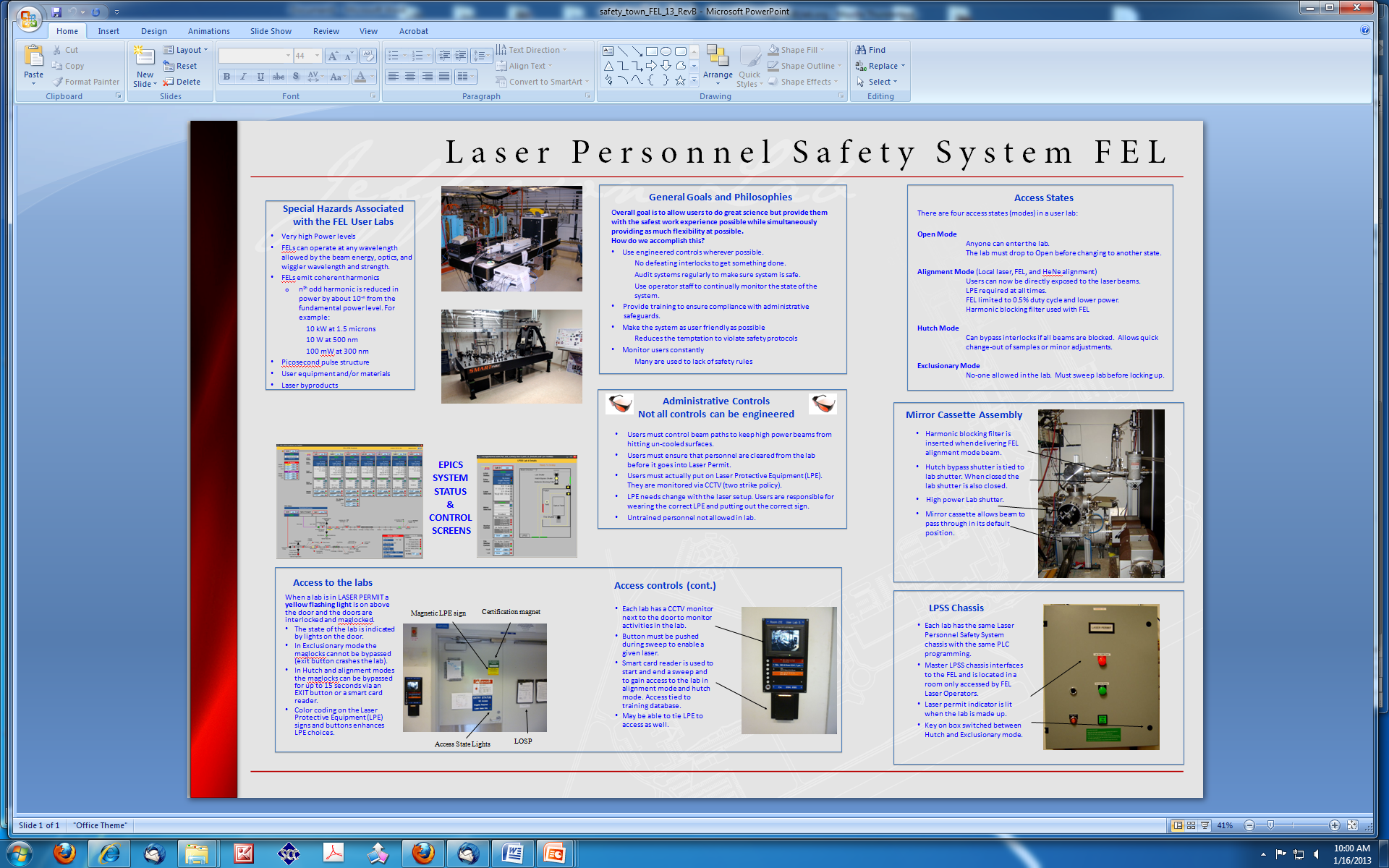 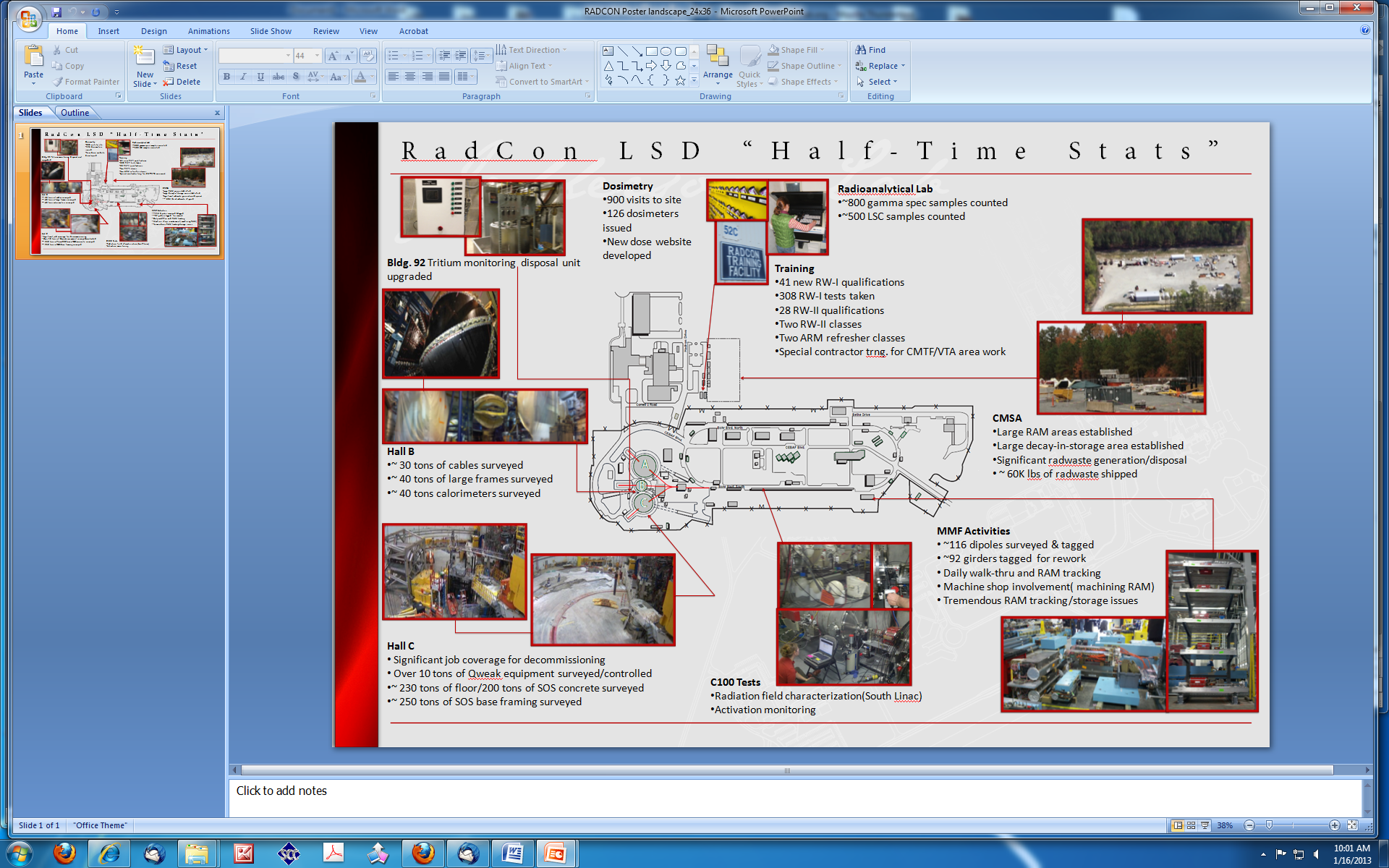 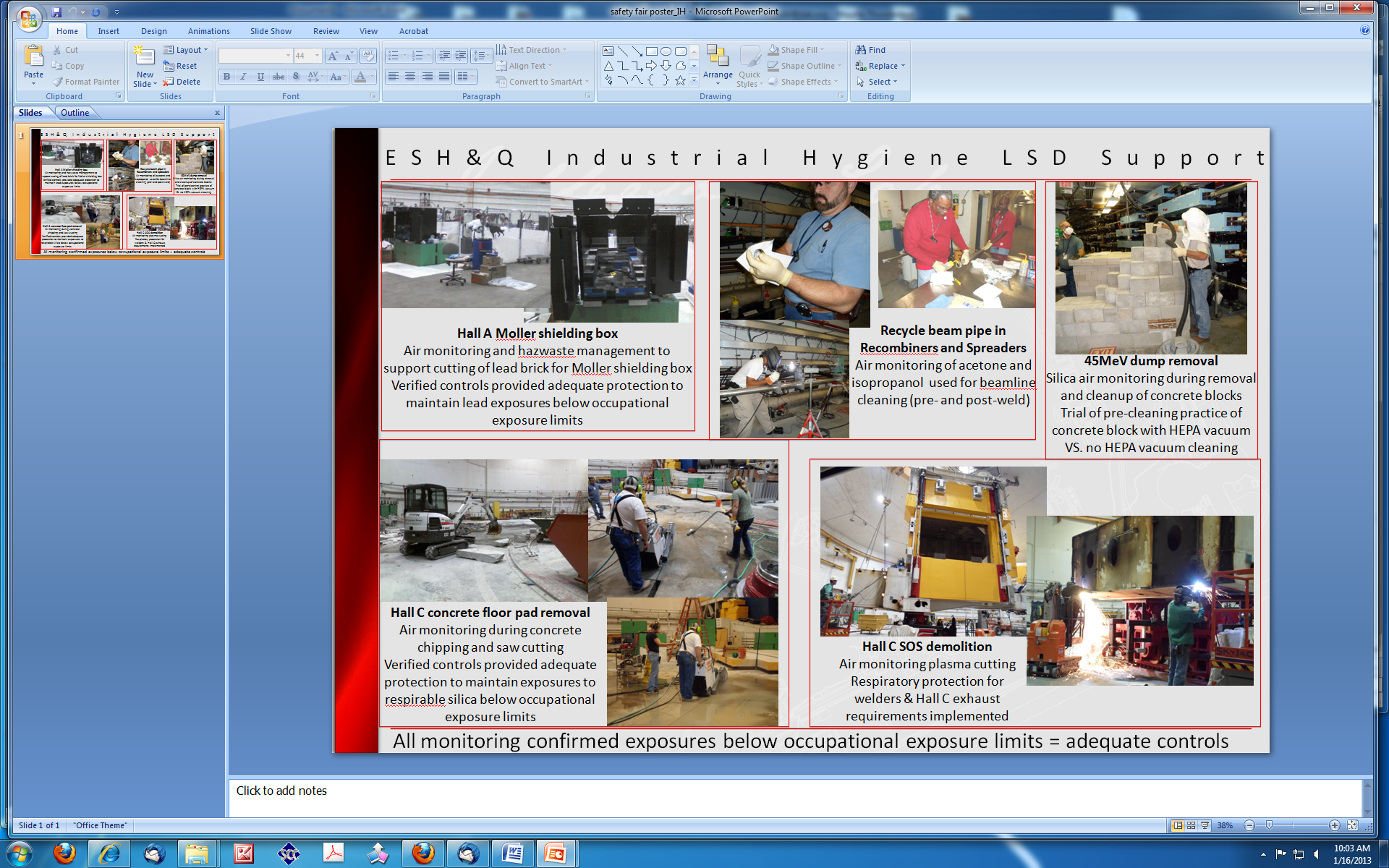